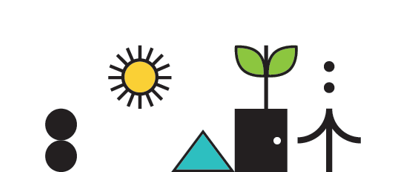 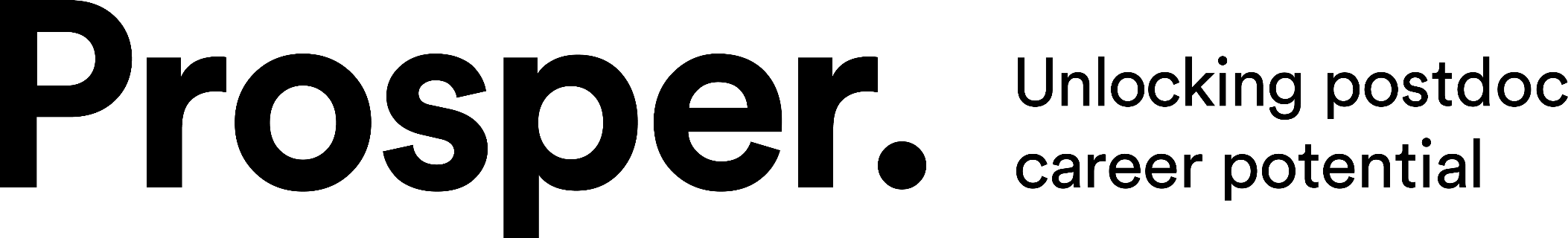 Title of the presentation here. 
May run onto two lines.
Speaker name 
Job title/Company
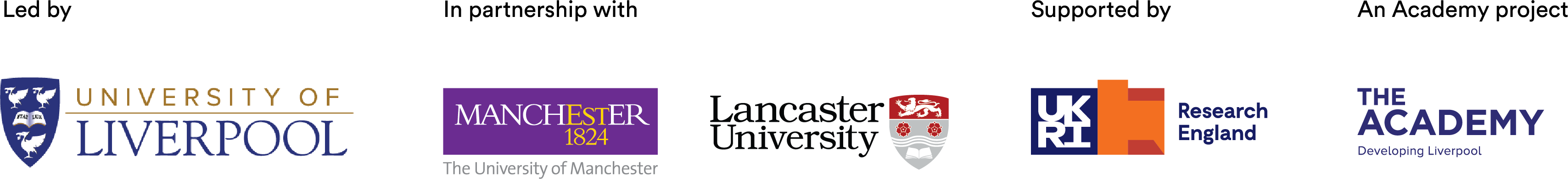 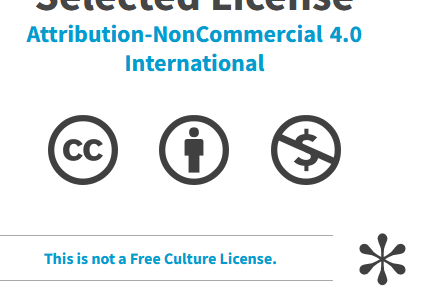 Section name here.May run onto two lines.
Subtitle here.
Slide title here – Arial 60 bold
Text here – Arial 60
Intro text or opening point here – Arial 60 bold
Bullet point one – Arial 60 
Bullet point two
Bullet point three
And so on
References or footnotes here.
Can also be repurposed for captions.
Image/graphic slide - title to image goes here.
Add a short caption here.
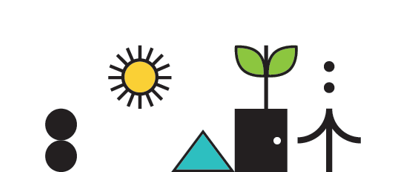 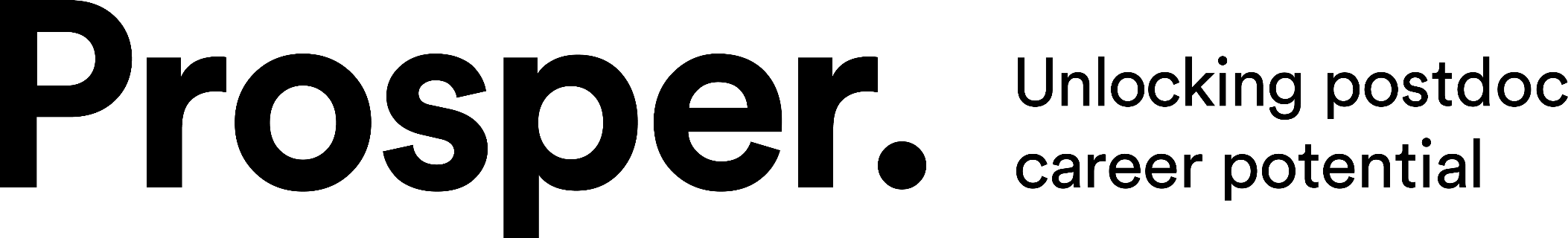 Thank you. Get in touch:

Name Surname 
Email
Website
Twitter
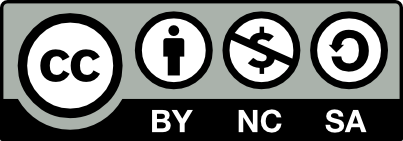 Except where otherwise noted, this work is licensed under the Creative Commons Attribution-NonCommercial-ShareAlike 4.0 International License. To view a copy of this license, https://creativecommons.org/licenses/by-nc-sa/4.0/
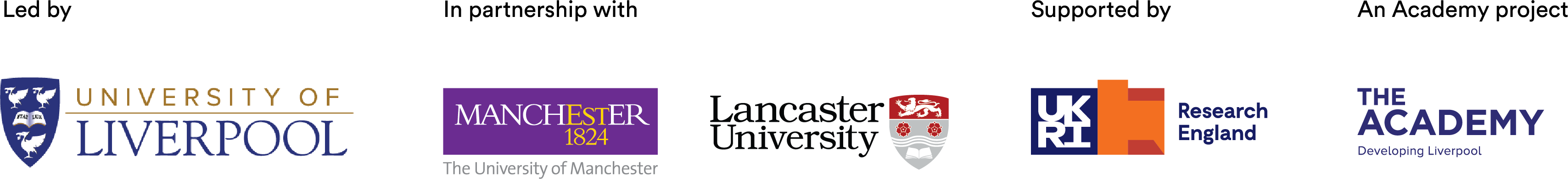 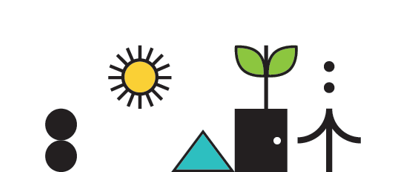 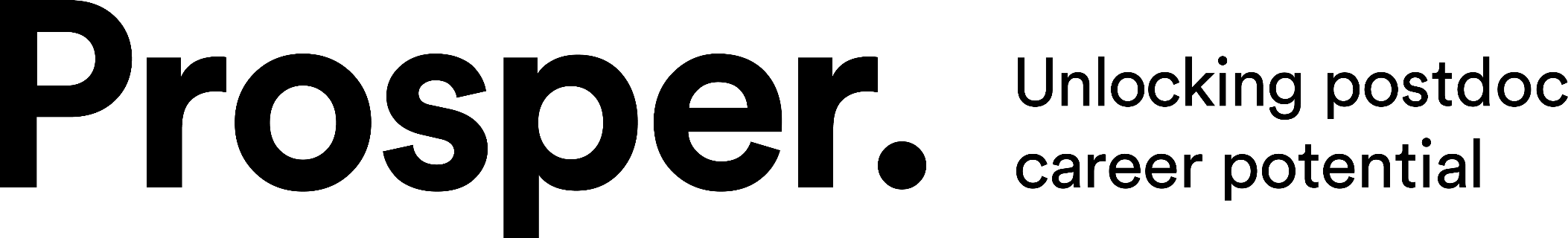 Thank you. 
Get in touch:

Email: prosper.postdoc@liverpool.ac.uk
Website: https://prosper.liverpool.ac.uk/ and
https://www.liverpool.ac.uk/researcher/prosper/
Twitter: @ProsperPostdoc
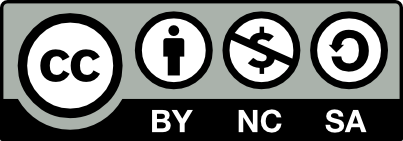 Except where otherwise noted, this work is licensed under the Creative Commons Attribution-NonCommercial-ShareAlike 4.0 International License. To view a copy of this license, https://creativecommons.org/licenses/by-nc-sa/4.0/
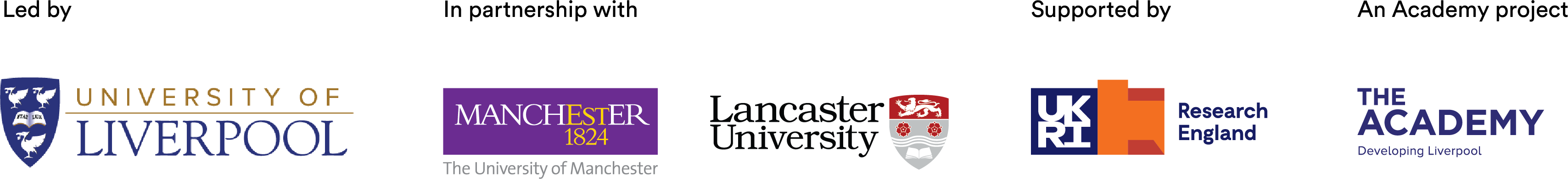